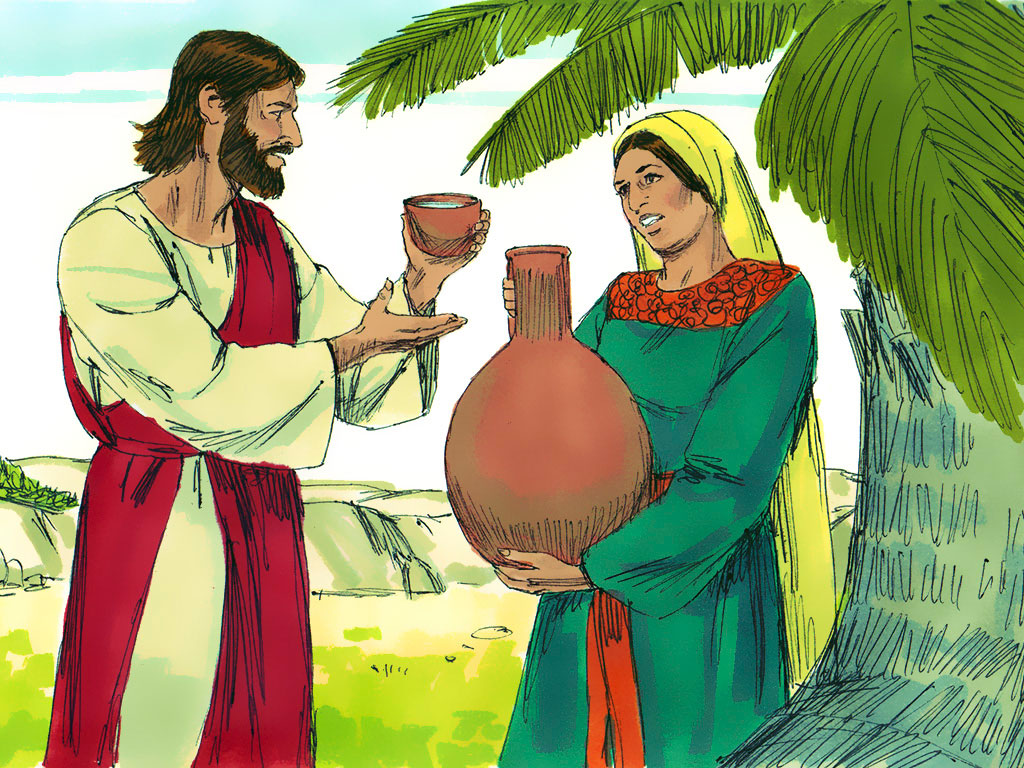 The Woman at the Well
John 4:3-42
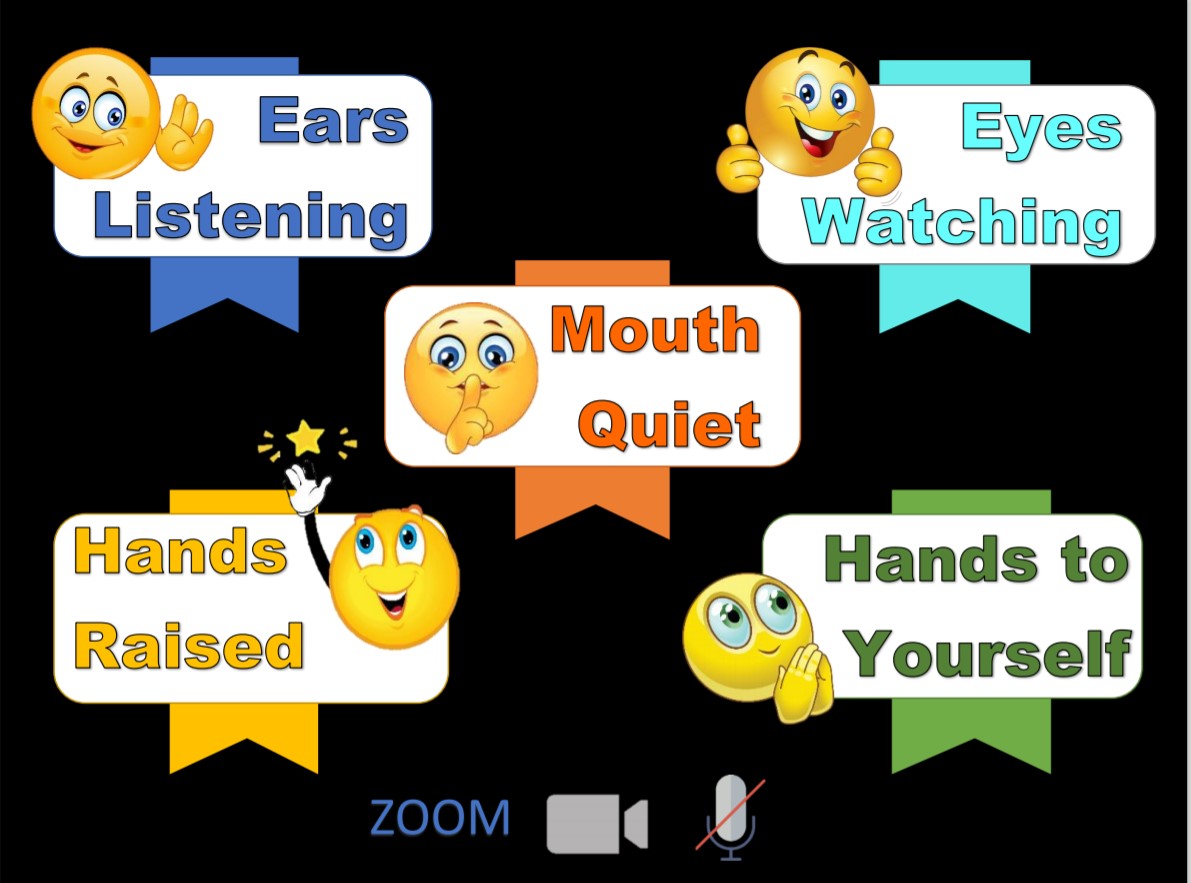 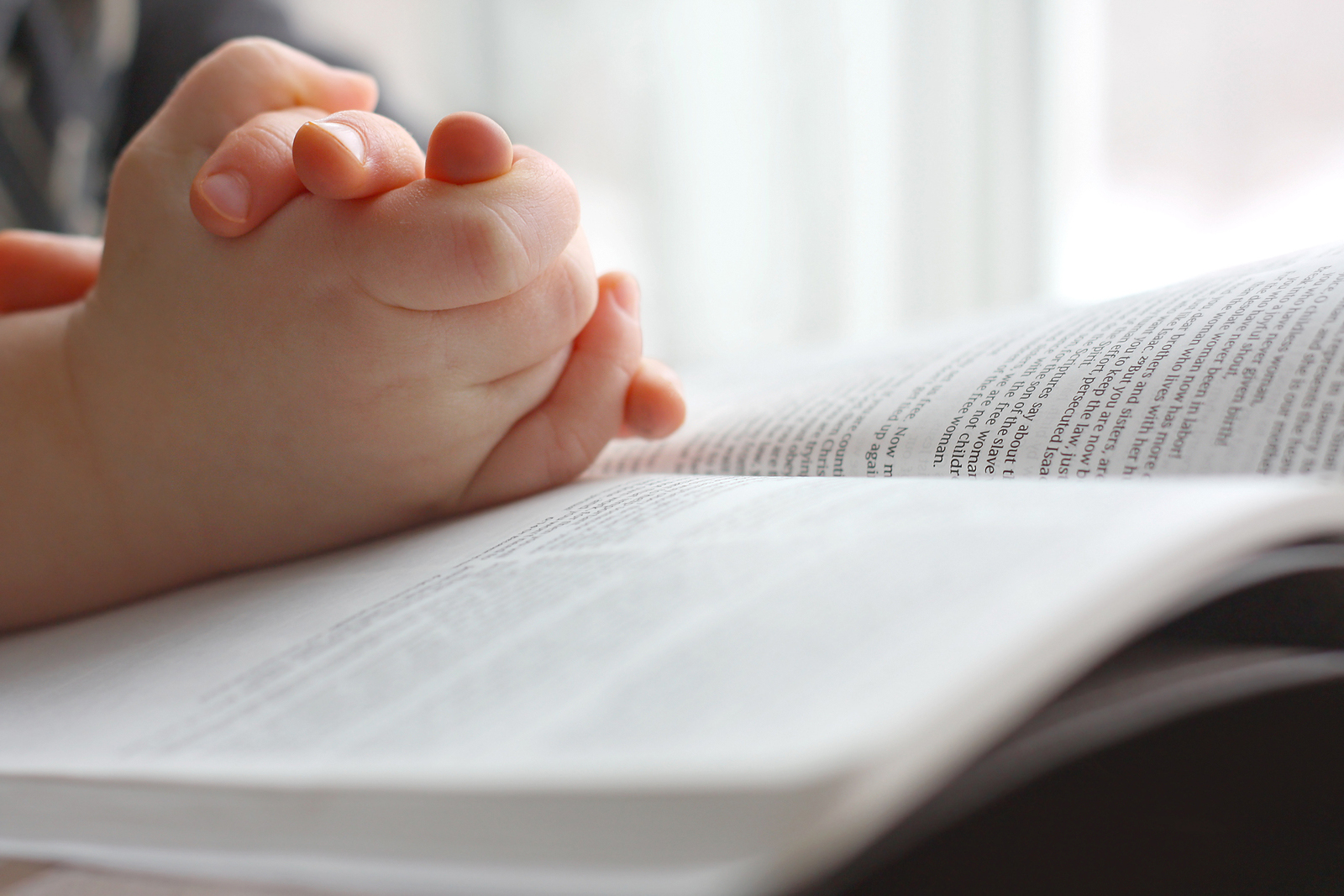 Dear Heavenly Father, 
	Thank You for …____________
	Please … __________________
	In Jesus’ name, 
	Amen.
[Speaker Notes: “Jesus Strong and Kind”]
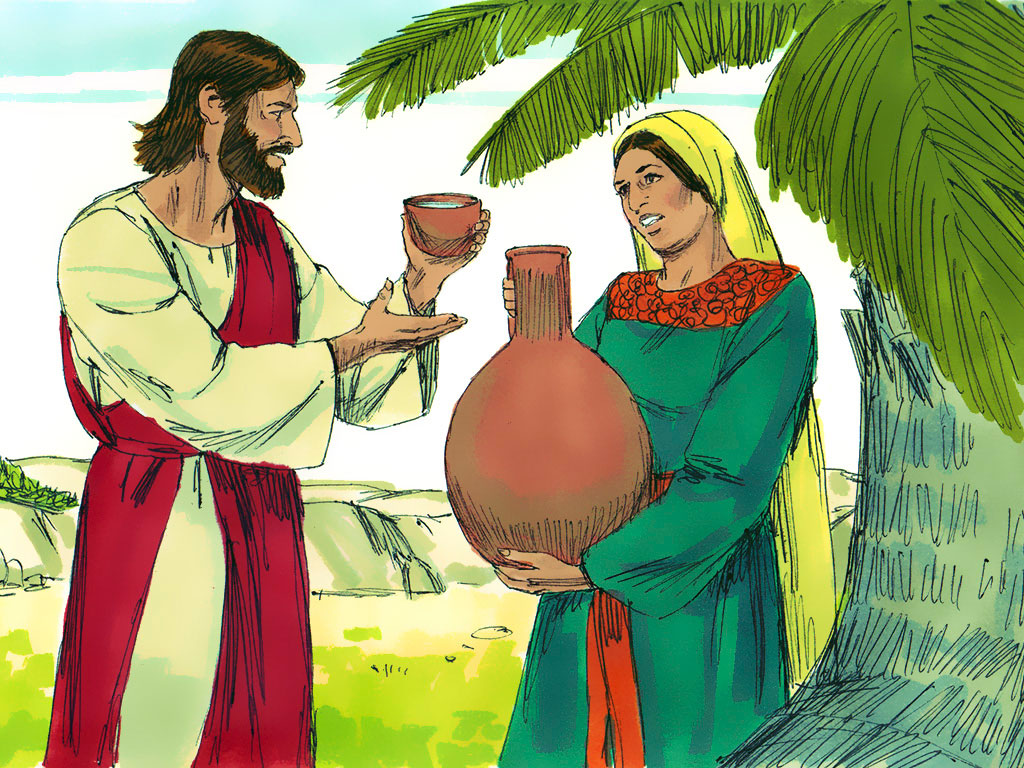 The Woman at the Well
John 4:3-42
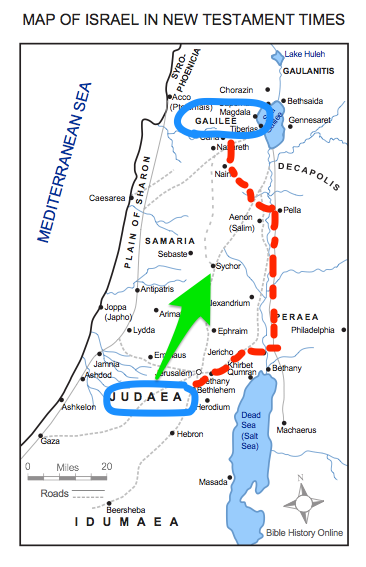 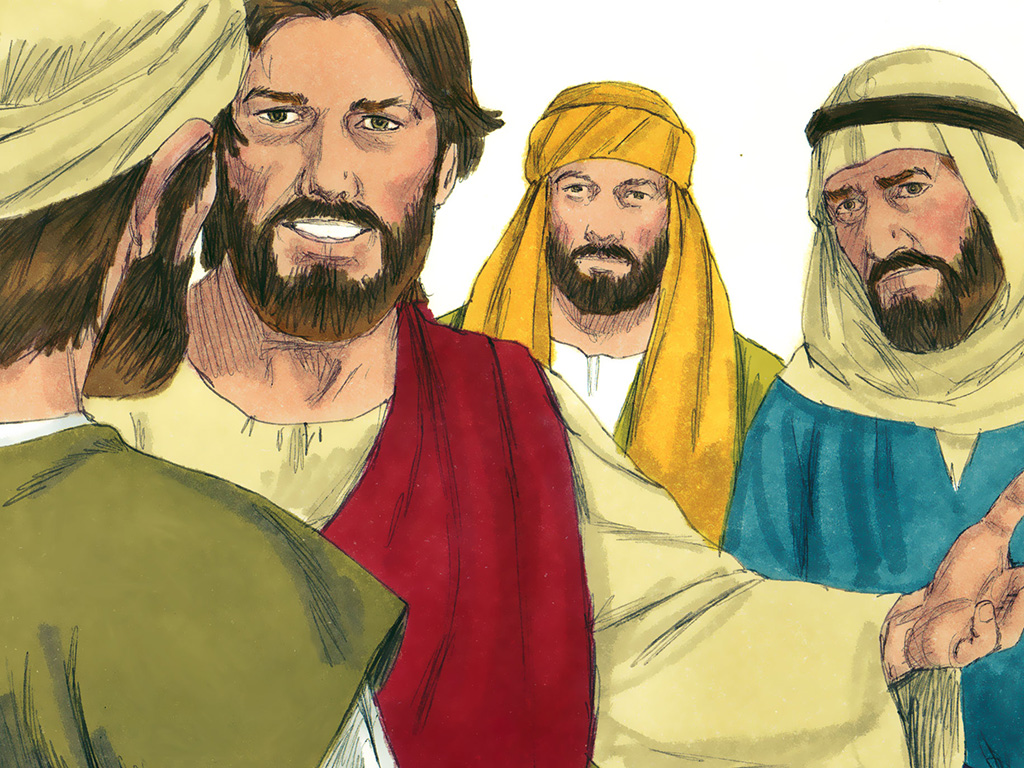 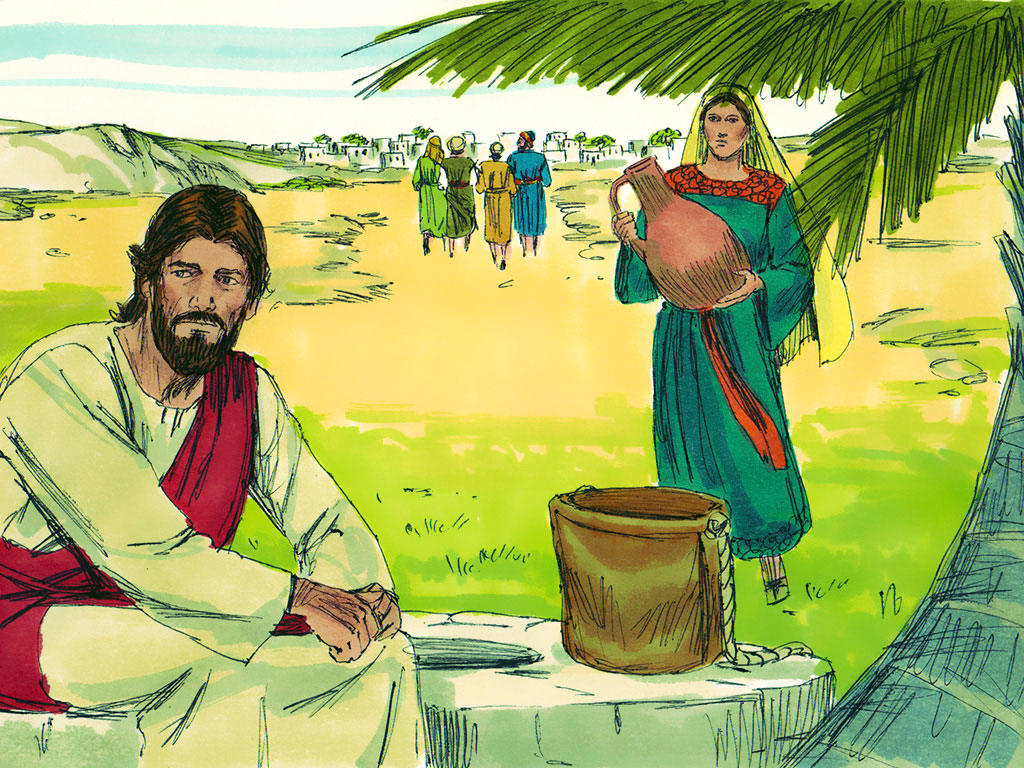 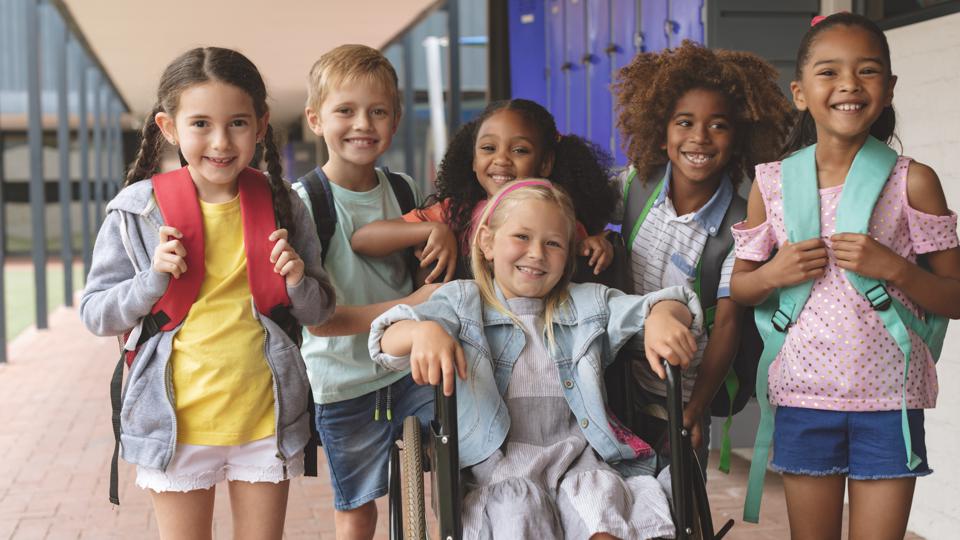 God wants you to show His love
to those who are 
different from you.
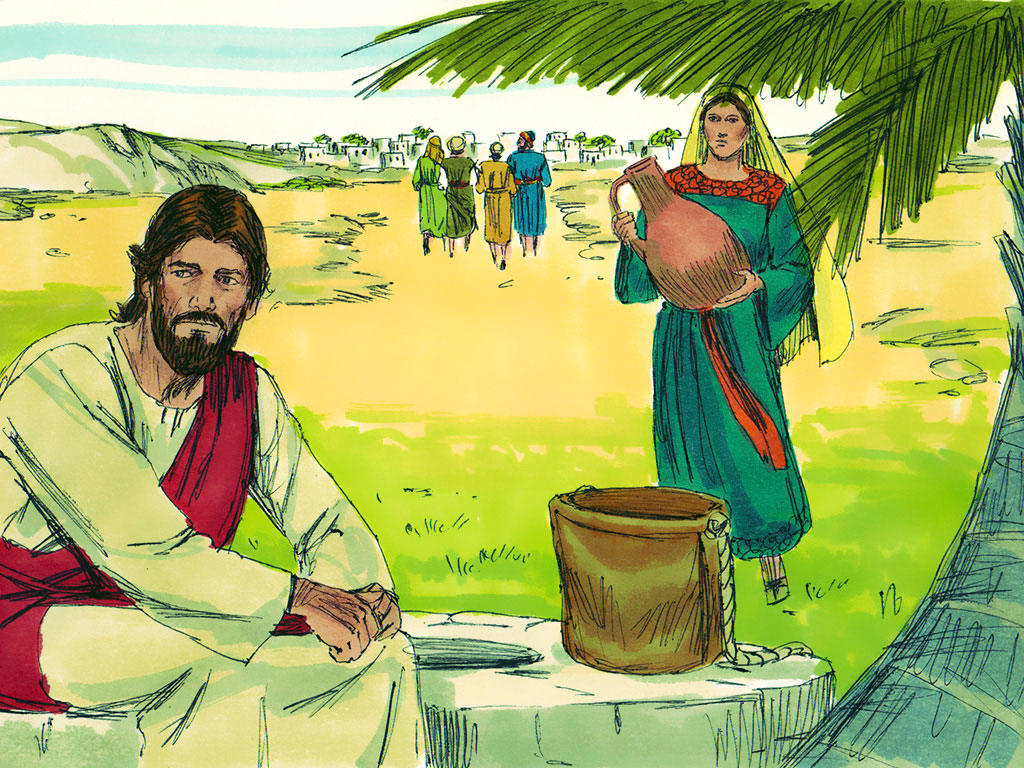 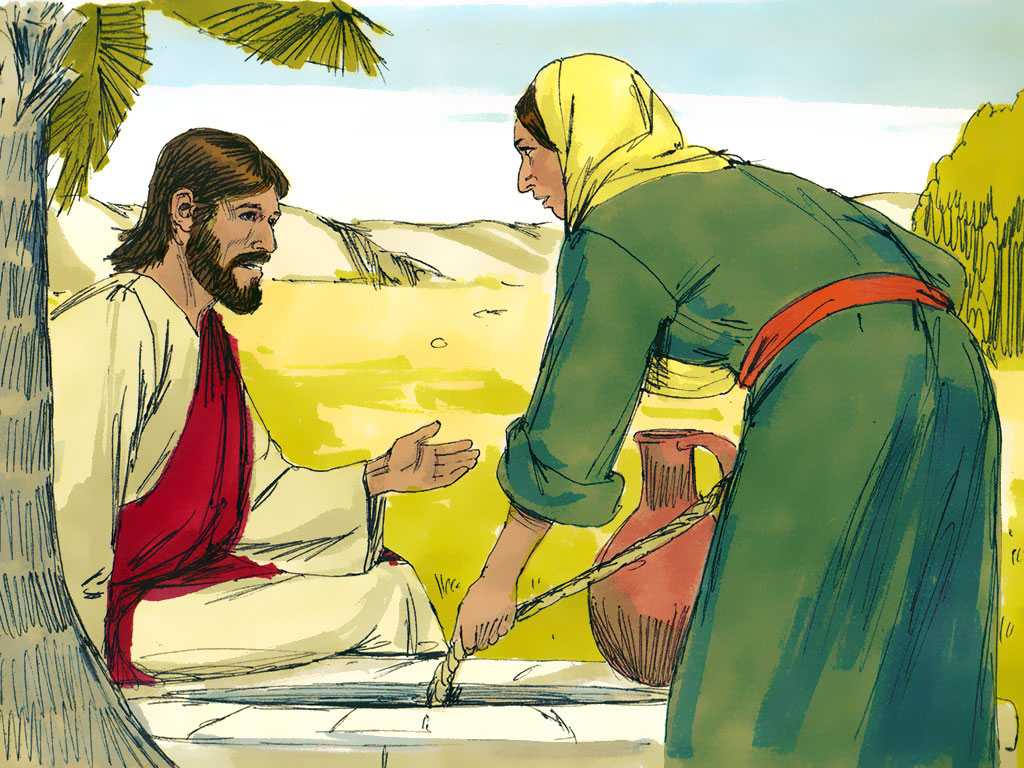 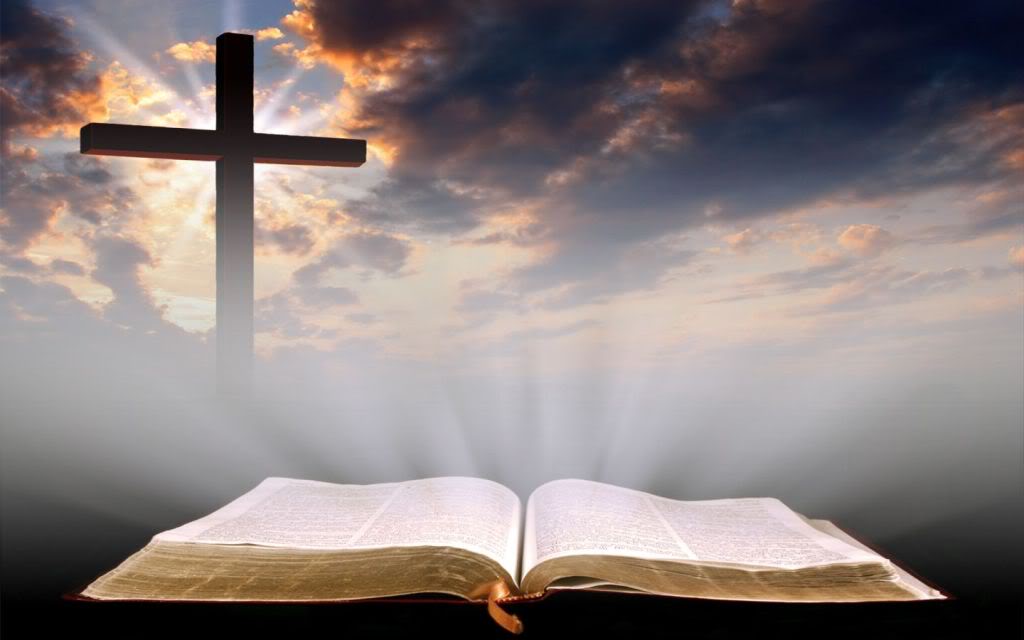 1 Corinthians 15:3-4
“Christ died for our sins
according to 
the Scriptures;
and that He was buried, 
and that He rose again 
the third day
according to 
the Scriptures.”
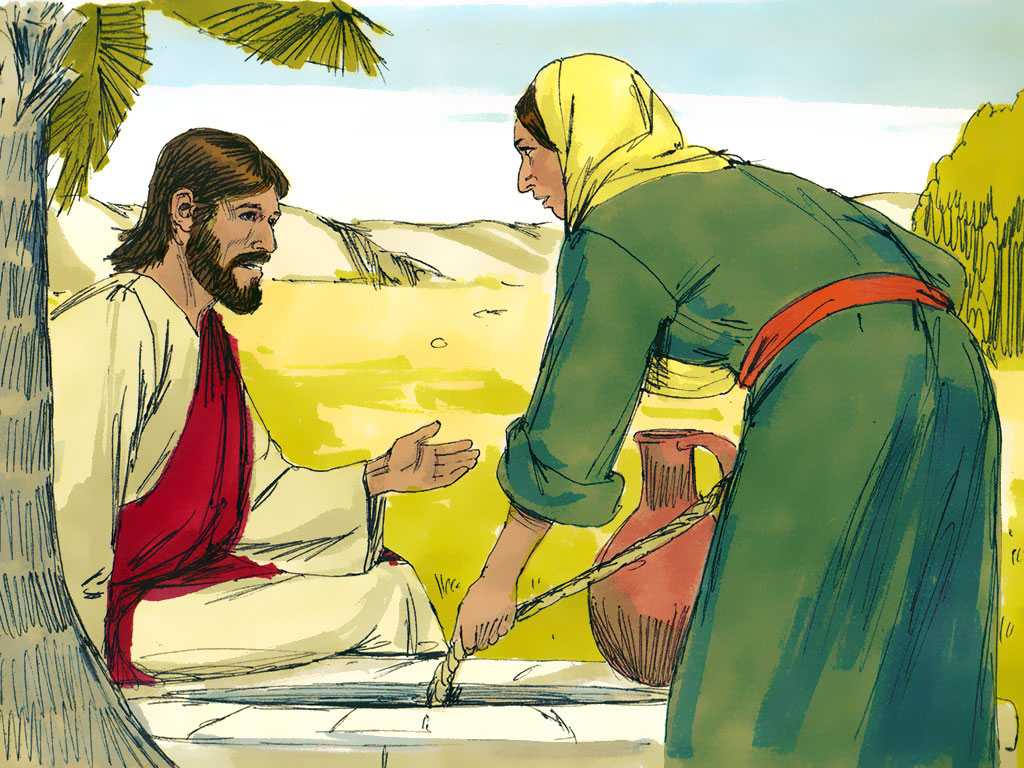 Psalm 14:3
“They are all gone aside…
there is none that 
doeth good,
no, not one.”
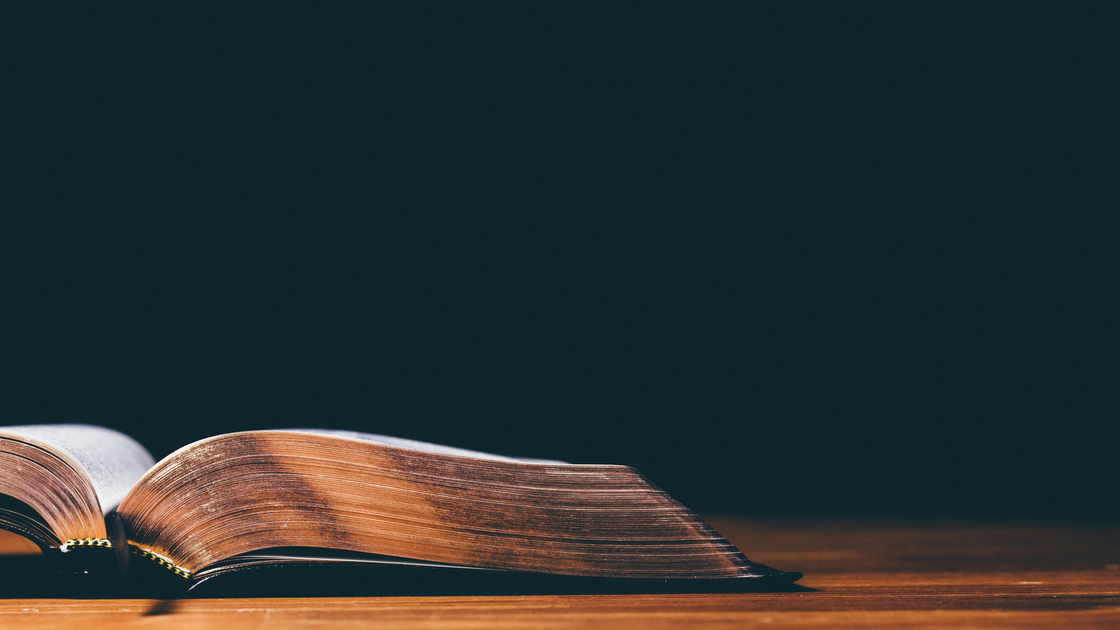 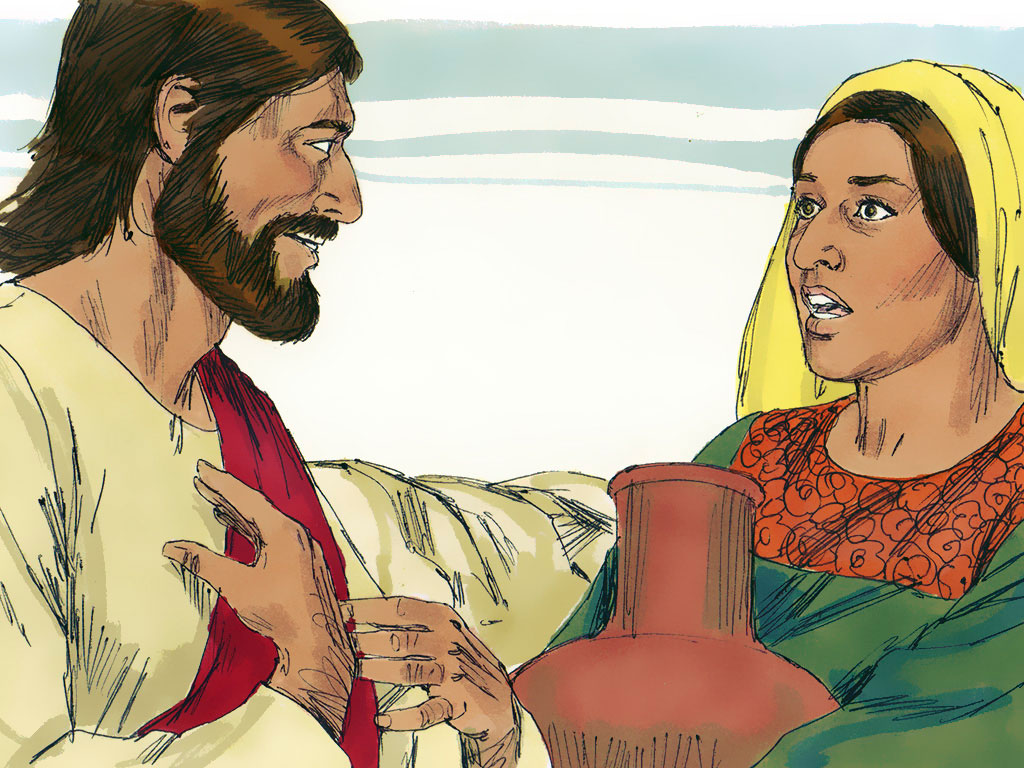 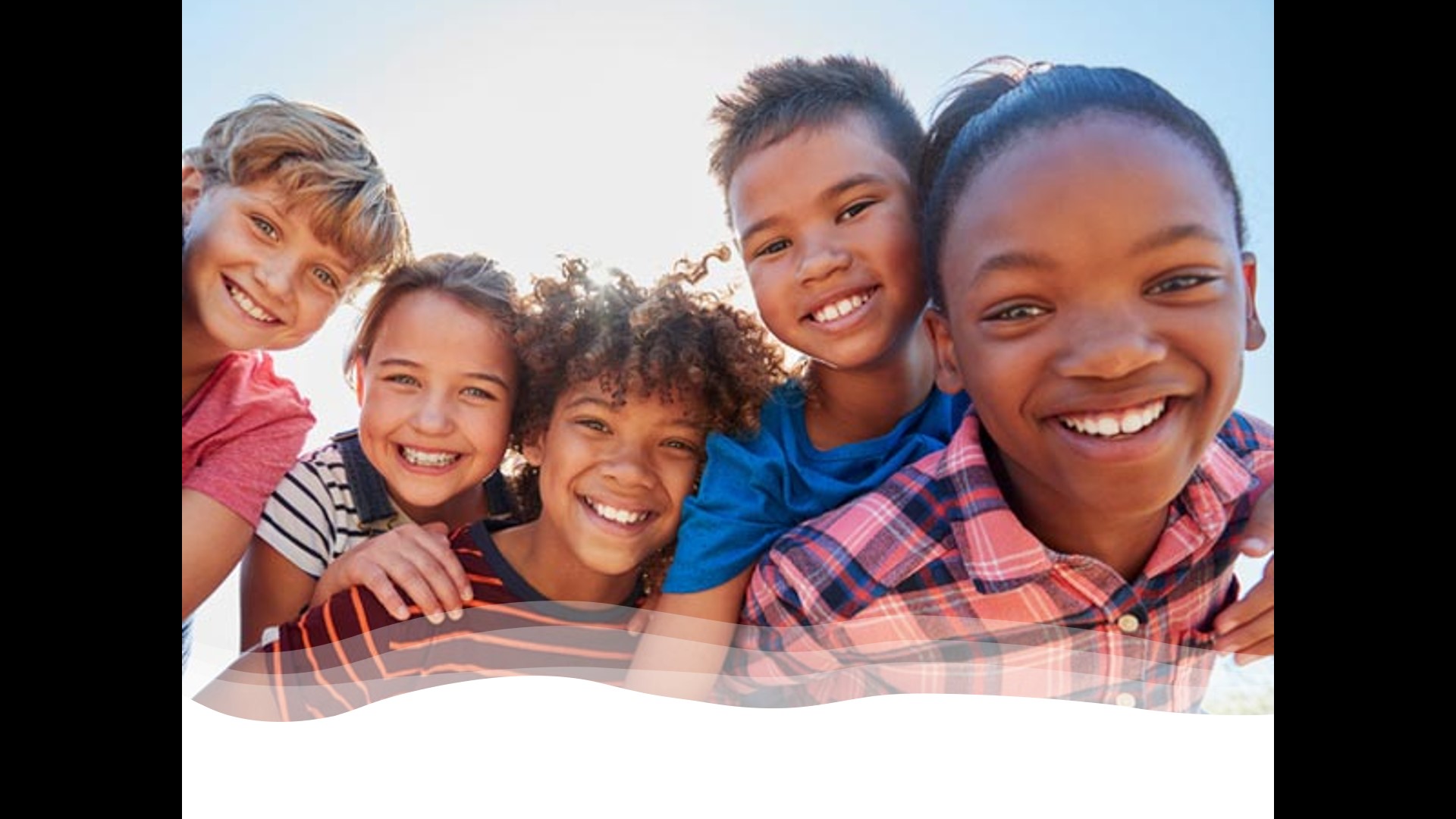 Mark 12:31
“…Thou shalt love
 thy neighbour as thyself. 
There is none other commandment 
greater than these.”
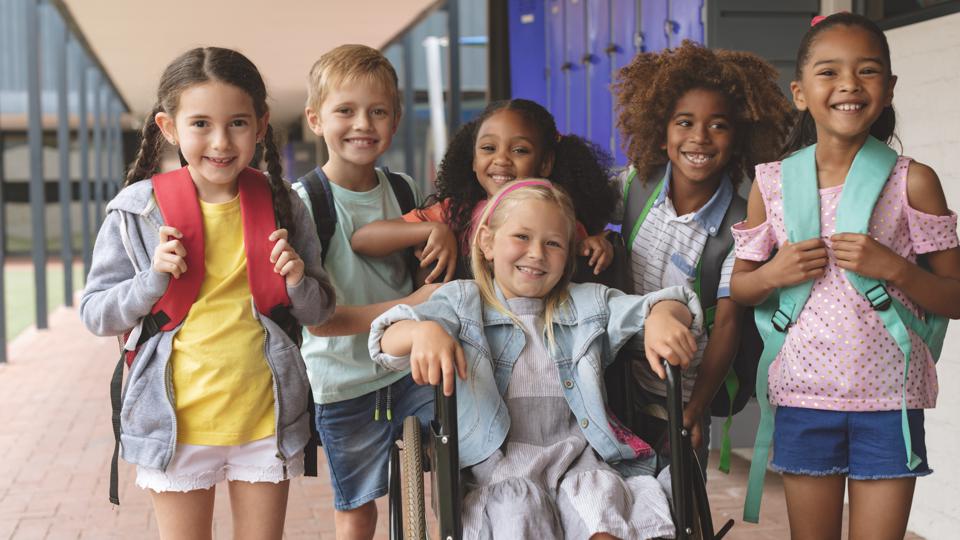 God wants you to show His love
to those who are 
different from you.
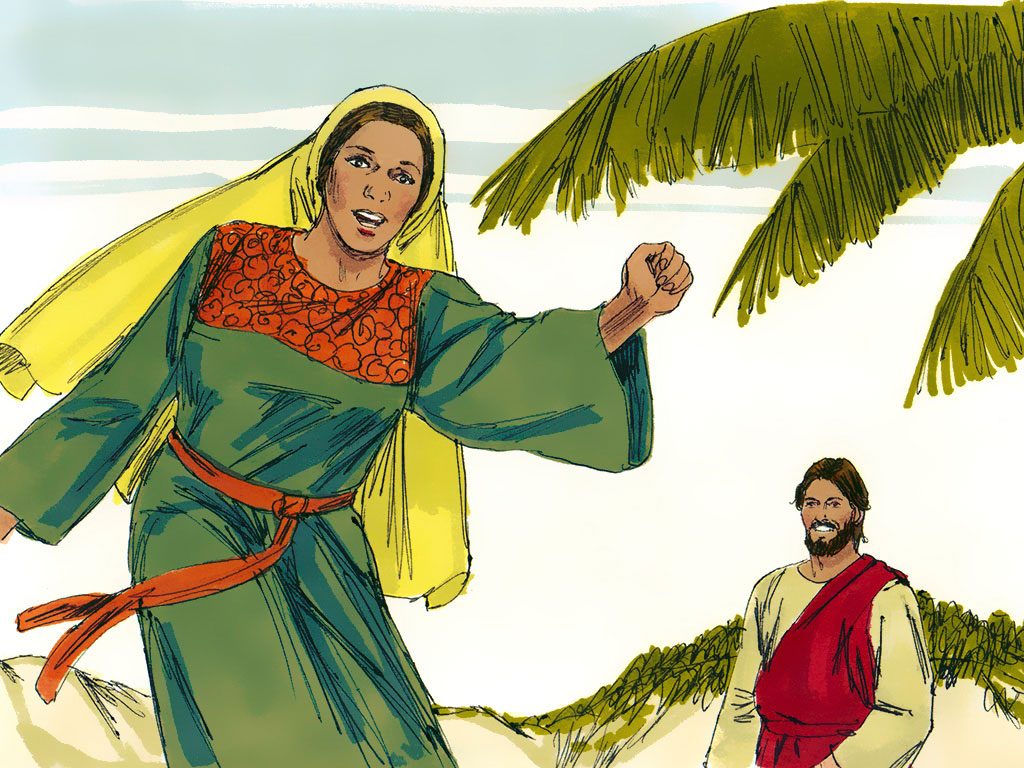 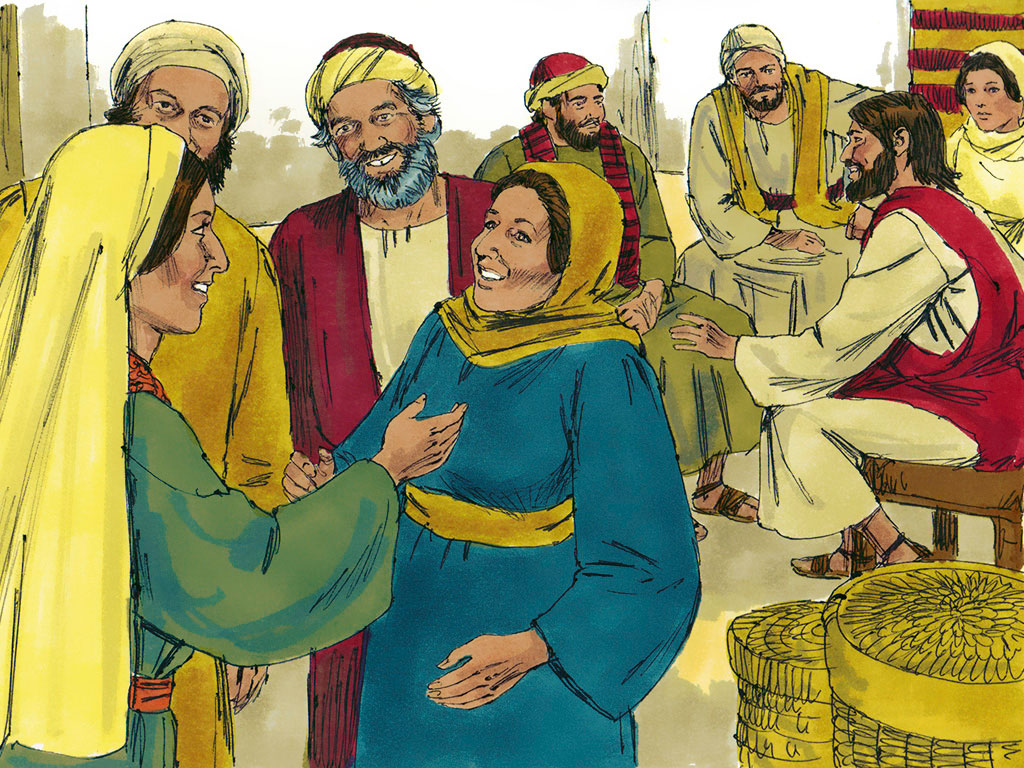 Romans 6:23
“For the wages of sin 
is death;
but the gift of God 
is eternal life
through Jesus Christ 
our Lord.”
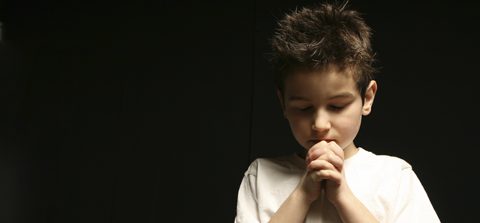 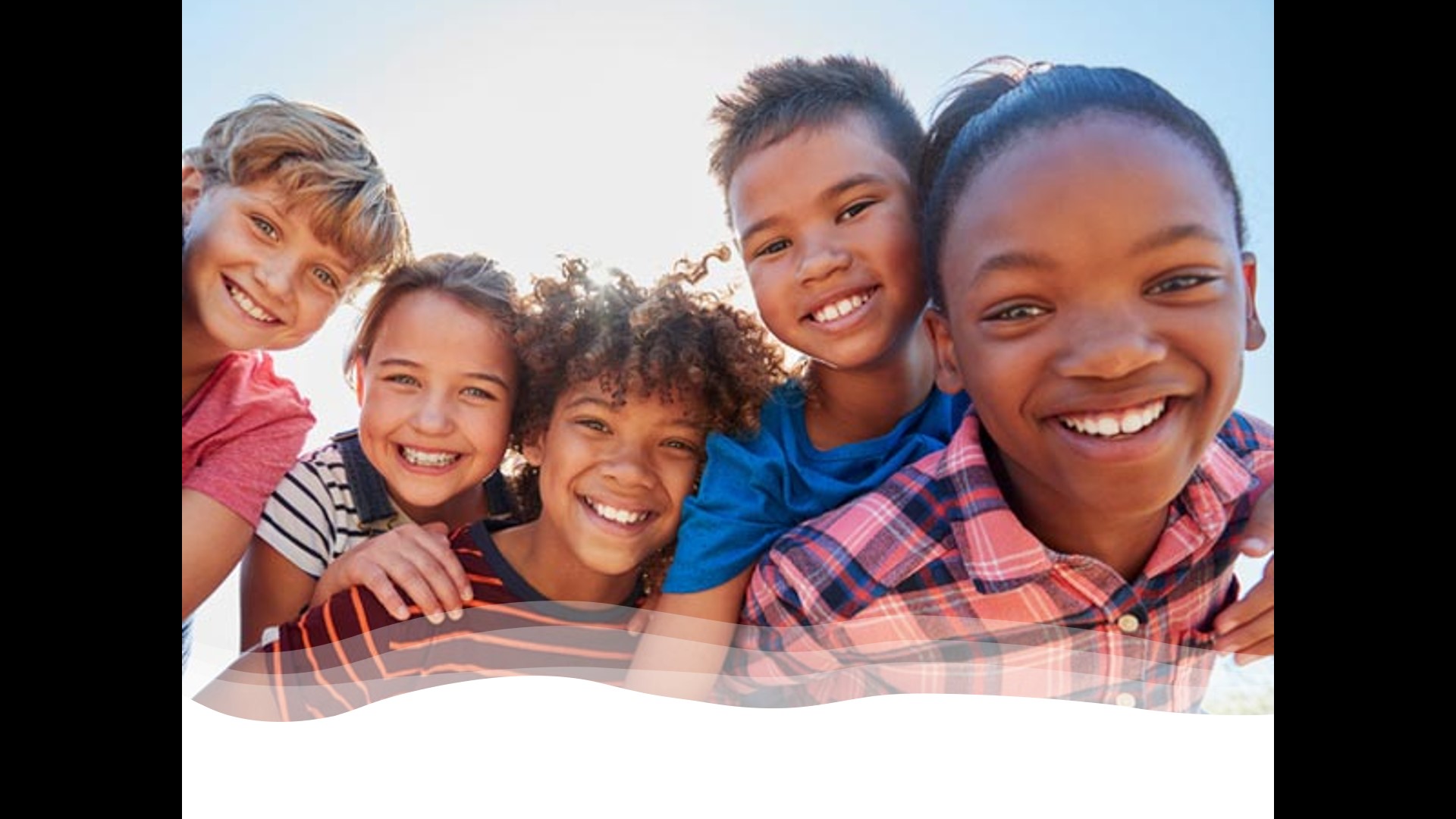 Mark 12:31
“…Thou shalt love
 thy neighbour as thyself….”
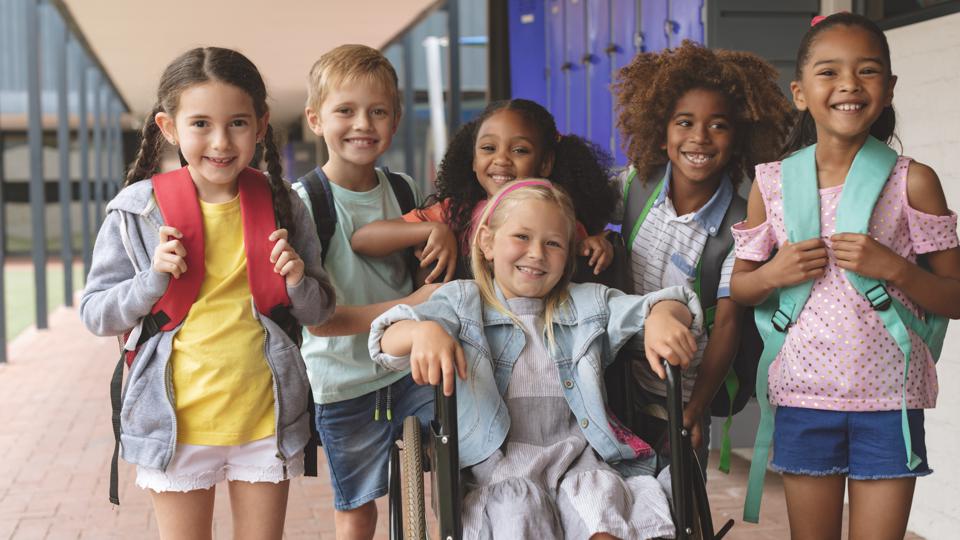 God wants you to show His love
to those who are 
different from you.
[Speaker Notes: 1 John 4:7-8]
[Speaker Notes: “God Forgave”]
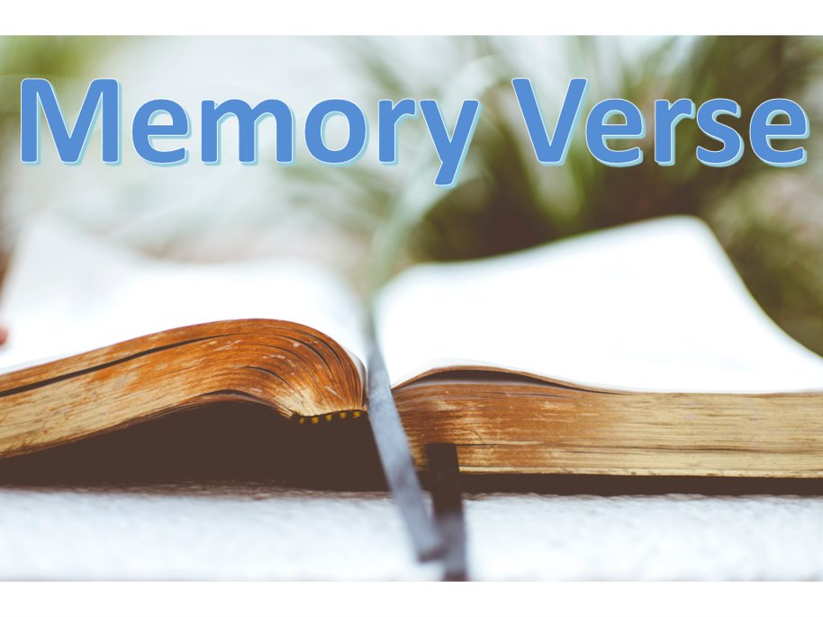 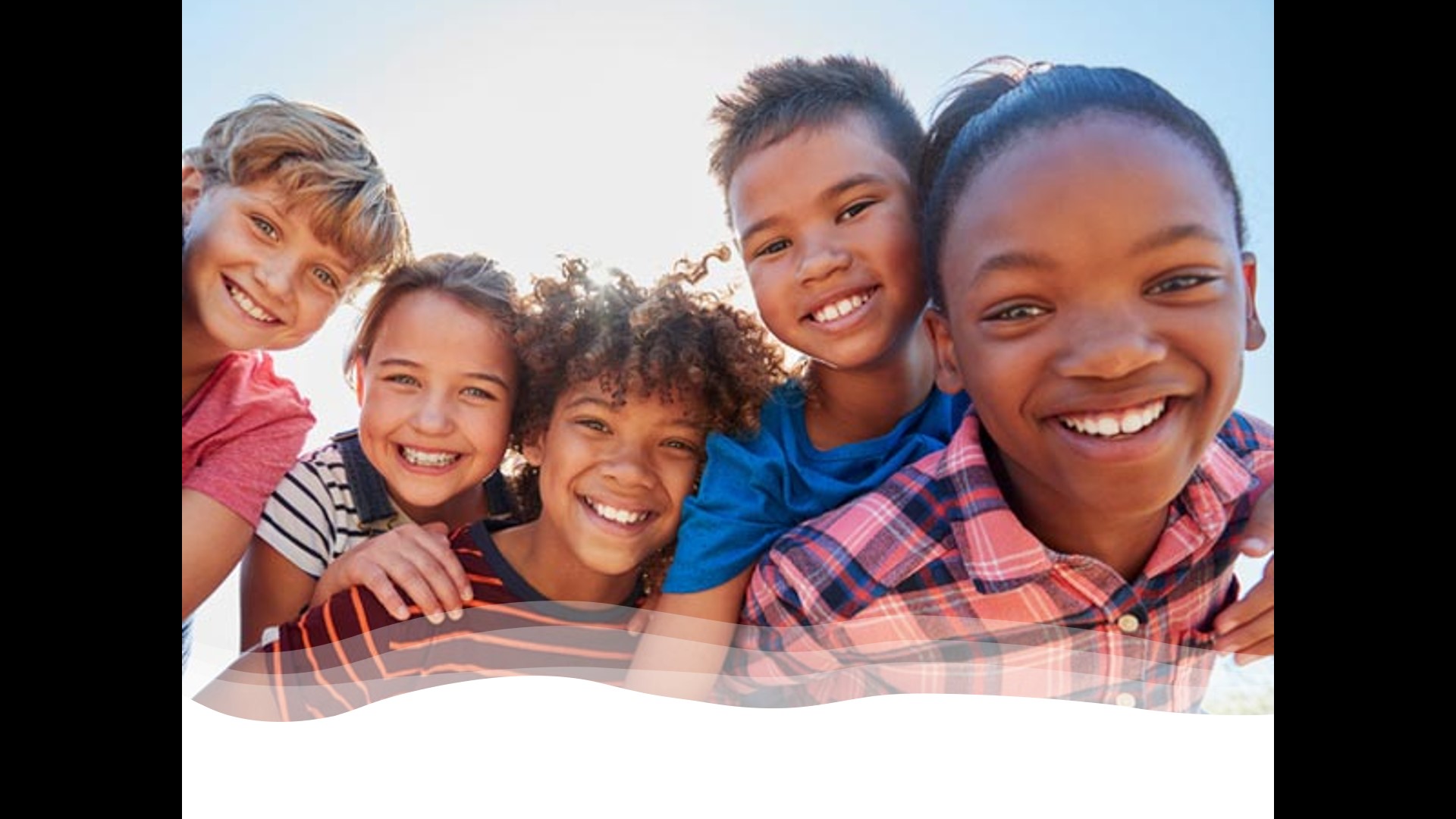 Mark 12:31
“…Thou shalt love
 thy neighbour as thyself….”
Zonk
Put PowerPoint in Slide Show mode. Click on the “Zonk” above to pull up the game.

Click on wheel to spin it for points after a student answers a question correctly.

A student can spin as many times as they want. But if they get Zonk, they lose all the points for that turn.
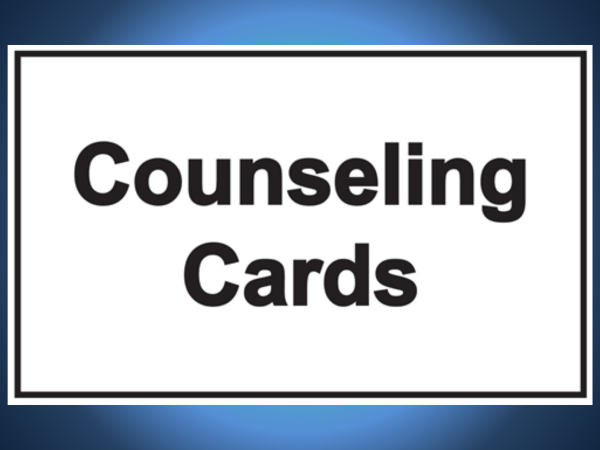 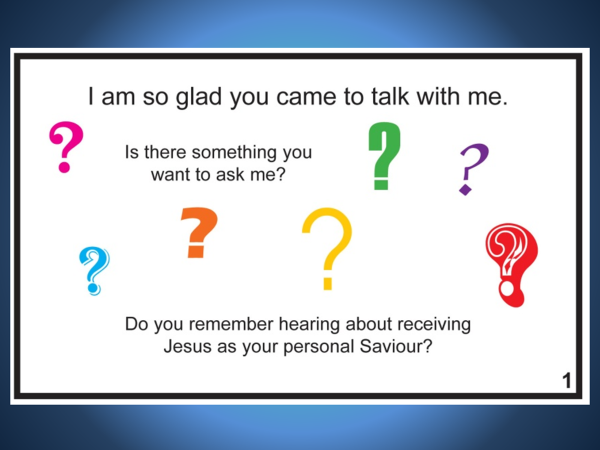 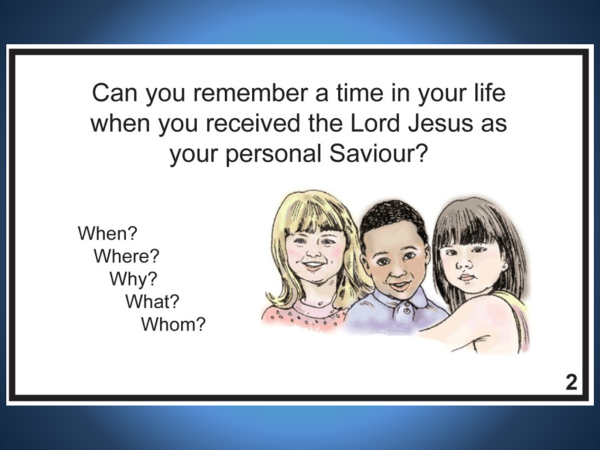 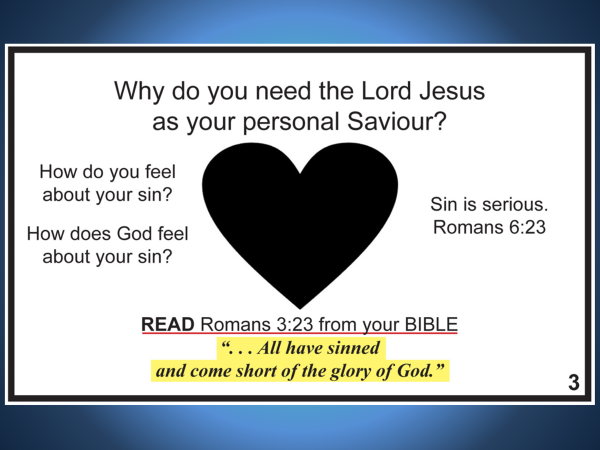 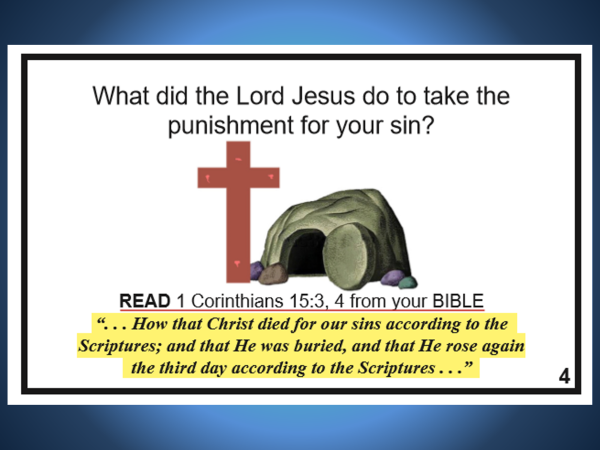 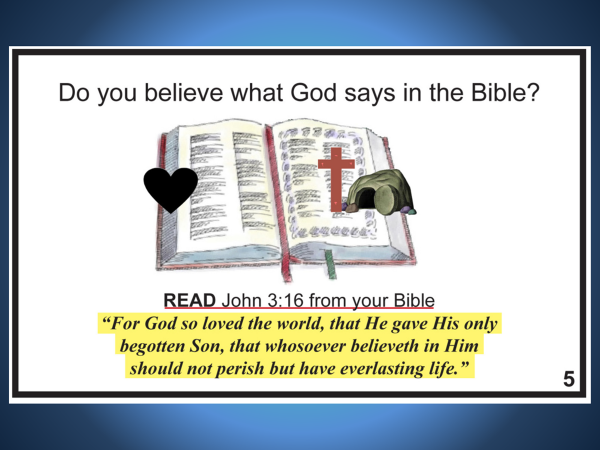 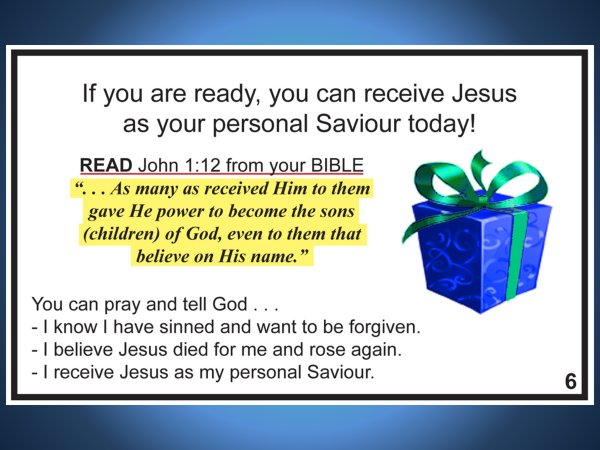 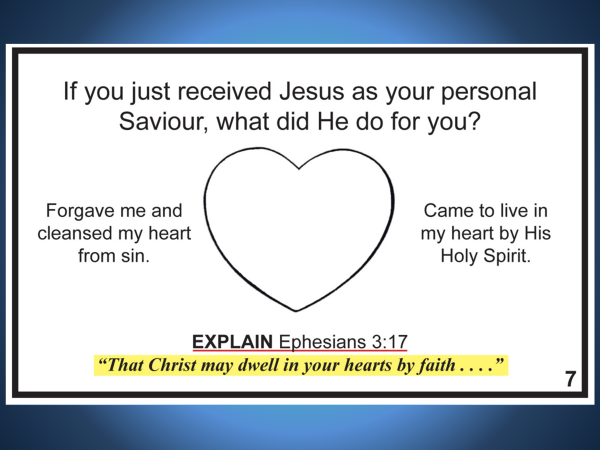 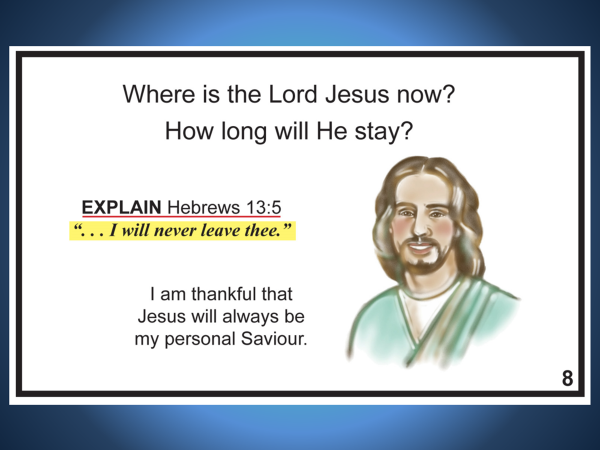 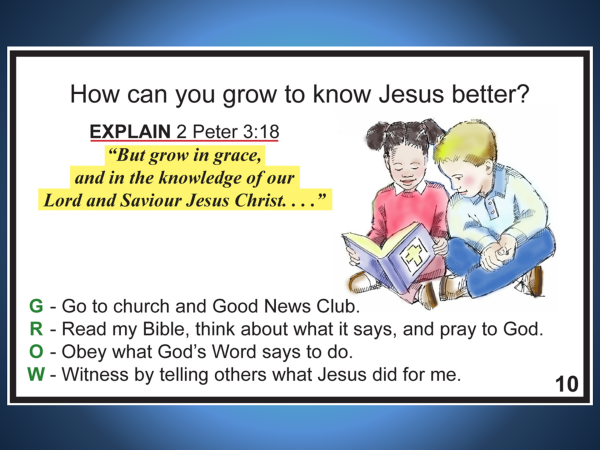 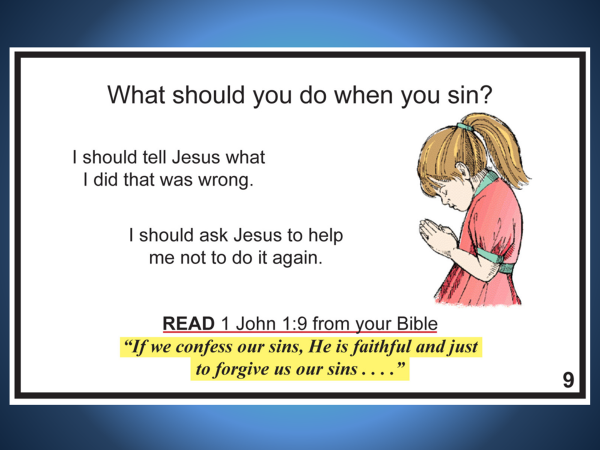 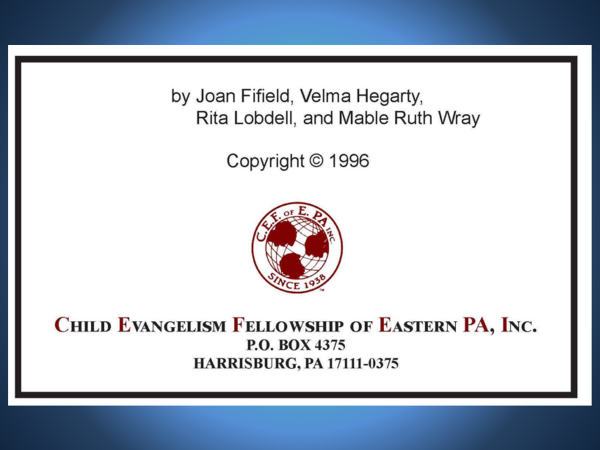